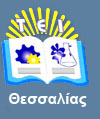 Τεχνολογία και ποιοτικός έλεγχος Σιτηρών & Αρτοσκευασμάτων
Ενότητα 3: Τεχνολογία Ζυμαρικών.
Θεοφάνης Γεωργόπουλος, 
Kαθηγητής Εφαρμογών,
Τμήμα Τεχνολογίας Τροφίμων,
T.E.I. Θεσσαλίας
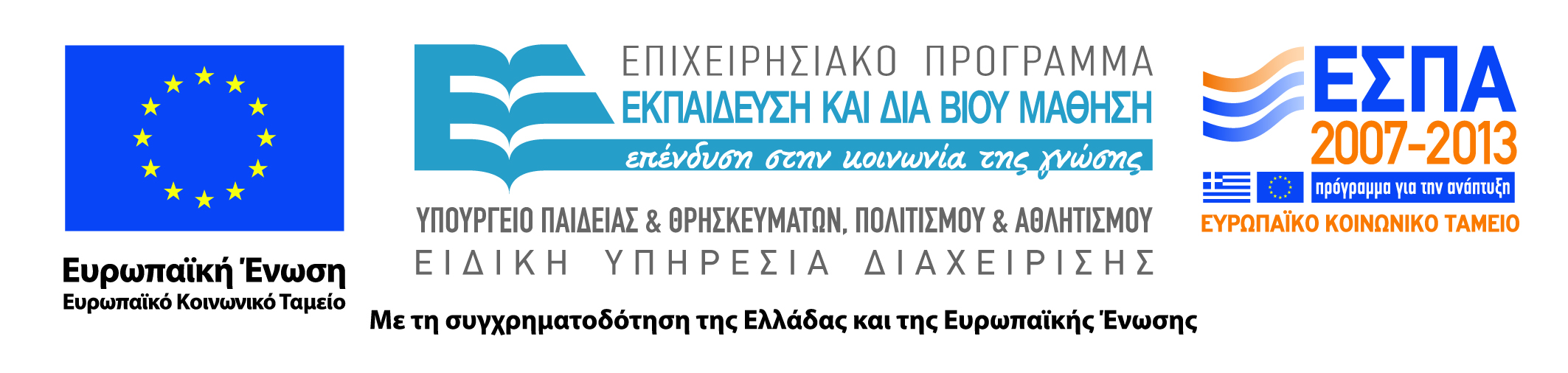 Άδειες Χρήσης
Το παρόν εκπαιδευτικό υλικό υπόκειται σε άδειες χρήσης Creative Commons. 
Για εκπαιδευτικό υλικό, όπως εικόνες, που υπόκειται σε άλλου τύπου άδειας χρήσης, η άδεια χρήσης αναφέρεται ρητώς.
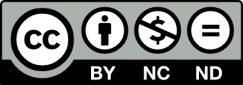 2
Χρηματοδότηση
Το παρόν εκπαιδευτικό υλικό έχει αναπτυχθεί στα πλαίσια του εκπαιδευτικού έργου του διδάσκοντα.
Το έργο υλοποιείται στο πλαίσιο του Επιχειρησιακού Προγράμματος «Εκπαίδευση και Δια Βίου Μάθηση» και συγχρηματοδοτείται από την Ευρωπαϊκή Ένωση (Ευρωπαϊκό Κοινωνικό Ταμείο) και από εθνικούς πόρους.
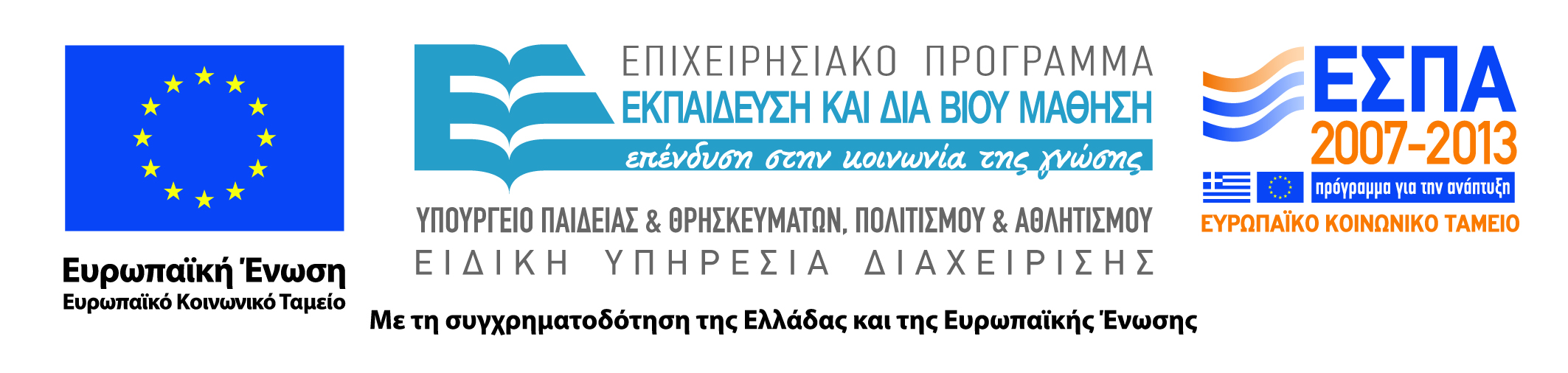 3
Σκοποί  ενότητας
Εξοικείωση με τις πρώτες ύλες ζυμαρικών, σιμιγδάλι, ξήρανση, ζυμαρικών ποιοτικά χαρακτηριστικά ζυμαρικών.
4
Τεχνολογία Ζυμαρικών
Περιεχόμενα ενότητας
Ζυμαρικά,
Παραγωγική διαδικασία,
Προδιαγραφές ζυμαρικών,
Νοθείες αλεύρων,
Αλλοιώσεις αλεύρων,
Μικροβιακές αλλοιώσεις.
5
Τεχνολογία Ζυμαρικών
Ζυμαρικά (1 από 2)
Ως ζυμαρικά νοούνται τα προϊόντα από σιμιγδάλι σκληρού σιταριού ή αλεύρι ολικής άλεσης μακαρανοποιιας από σκληρό σιτάρι και νερό χωρία μαγιά, και ξηραίνονται σε ειδικούς θαλάμους με ελαφρά θέρμανση ή στον αέρα, χωρίς ψήσιμο,
Το νερό πρέπει να είναι πόσιμο,
Χρήση αβγών, γάλακτος, λαχανικών ενός είδους ή περισσοτέρων σε ανάμιξη, 
Δεν επιτρέπεται η χρήση τεχνητών χρωστικών και συντηρητικών.
6
Τεχνολογία Ζυμαρικών
Ζυμαρικά (2 από 2)
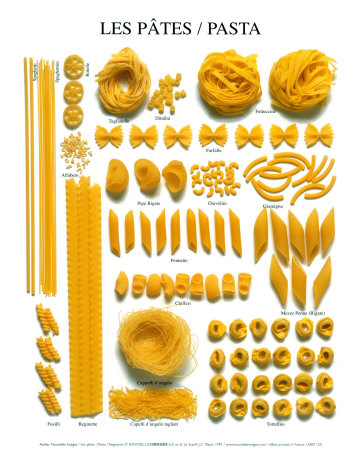 7
Τεχνολογία Ζυμαρικών
Παραγωγική διαδικασία (1 από 2)
Ανάμιξη του σιμιγδαλιού με νερό (25-30%) για 20 λεπτά με θερμοκρασία 35ο C.
Η μάλαξη γίνεται σε ζυμωτήρια με διέλευση από πιεστήρια συνεχούς λειτουργίας.
Ακολουθεί η ξήρανση σε ξηραντικούς θαλάμους μέχρι η περιεκτικότητα των ζυμαρικών σε νερό να φθάσει τα 11-15%.
8
Τεχνολογία Ζυμαρικών
[Speaker Notes: ,]
Παραγωγική διαδικασία (2 από 2)
Διάρκεια ξήρανσης εξαρτάται από το μέγεθος των ζυμαρικών. Π.χ. 15 ώρες για το σπαγγέτι και 4 ώρες για το κριθαράκι.
Χρειάζεται σχετικά βραδύς ρυθμός ξήρανσης για ομοιογενή και χωρίς ρωγμές προϊόντα,
Τα τελικά προϊόντα ονομάζονται ανάλογα με το σχήμα π.χ. μακαρονάκι, κριθαράκι. 
Η ξήρανση αναστέλλει κάθε ενζυματική δραστηριότητα.
Τεχνολογία Ζυμαρικών
9
Προδιαγραφές ζυμαρικών (1 από 3)
Τα ζυμαρικά που βράζονται με νερό πρέπει:
Να διογκώνονται στο διπλάσιο,

Να μην διασπώνται σε ποσοστό μεγαλύτερο του 5%,

Νη μην παρουσιάζουν πολτώδη μορφή,

Το υγρό βρασμού να είναι διαυγές χωρίς δυσάρεστη οσμή και γεύση.
10
Τεχνολογία Ζυμαρικών
Προδιαγραφές ζυμαρικών (2 από 3)
Διάθεση ζυμαρικών χωρίς σκουλήκια, ακάρεα, έντομα,

Υγρασία μέχρι 12,5% (16/6-15/9), 13,5% (16/9-15/6),

Οξύτητα μέγιστη 0,9% σε γαλακτικό οξύ,

Τέφρα όση είναι η αντίστοιχη καθοριζόμενη του σιμιγδαλιού από το οποίο παρασκευάσθηκε αυξημένη κατά 0,1 μονάδος.
11
Τεχνολογία Ζυμαρικών
Προδιαγραφές ζυμαρικών (3 από 3)
Επιτρέπεται η διάθεση νωπών ζυμαρικών από σιμιγδάλι ή σιμιγδάλι και αλεύρι με μέγιστο ποσοστό υγρασίας 50%. 

Επιτρέπεται η χρήση ασκορβικού οξέος,κιτρικού,λεκιθίνης και γλυκεριδίων λιπαρών οξέων.
12
Τεχνολογία Ζυμαρικών
Νοθείες αλεύρων
Προσθήκη στο άλευρο σίτου, αλεύρων άλλων σιτηρών κατώτερης αξίας όπως και η προσθήκη δεύτερων αλεύρων (βήττες-κτηνάλευρα),

Προσθήκη λευκαντικών ουσιών, ασβεστίου, κιμωλίας.
13
Τεχνολογία Ζυμαρικών
Αλλοιώσεις αλεύρων
Οσμή μούχλας,
Τάγγιση (δράση λιποξυγενάσης),
Άναμμα  του αλεύρου,
Έντομα, 
Ακάρεα.
14
Τεχνολογία Ζυμαρικών
Μικροβιακές αλλοιώσεις (1 από 2)
Τα δημητριακά και αλεσμένα προϊόντα τους, είναι μη επεξεργασμένα γεωργικά προϊόντα οπότε περιέχουν μικροβιακό φορτίο (βακτήρια, ζύμες, μύκητες)
Η μικροβιακή χλωρίδα προέρχεται από το έδαφος, χώρο αποθήκευσης και την επεξεργασία τους.
Παρά την υψηλή τους περιεκτικότητα σε υδατάνθρακες και πρωτεΐνες, η  χαμηλή ενεργότητα νερού περιορίζει την ανάπτυξη μικροοργανισμών.
15
Τεχνολογία Ζυμαρικών
Μικροβιακές αλλοιώσεις (2 από 2)
Σε υψηλά επίπεδα ενεργότητας νερού, κυριαρχούν :
Αερόβια σπορογόνα βακτήρια (Bacillus), μύκητες (Rhizopus), Staphylococous στα ζυμαρικά.
«σχοινώδες ψωμί, ιξώδες ψωμί» από Bacillus subtilis (mesentericus) του αλεύρου : στο εσωτερικό της ζύμης παρουσιάζει ινώδη μορφή (μοιάζει με σχοινί), ανάπτυξη του σε θερμοκρασίες 40-50ο C. 
Τα σπόρια του δεν καταστρέφονται κατά το ψήσιμο. 
Αντέχουν σε θερμοκρασίες κάτω από 100ο C.
Πλύσιμο με ξύδι του εξοπλισμού.
16
Τεχνολογία Ζυμαρικών
Τέλος Ενότητας
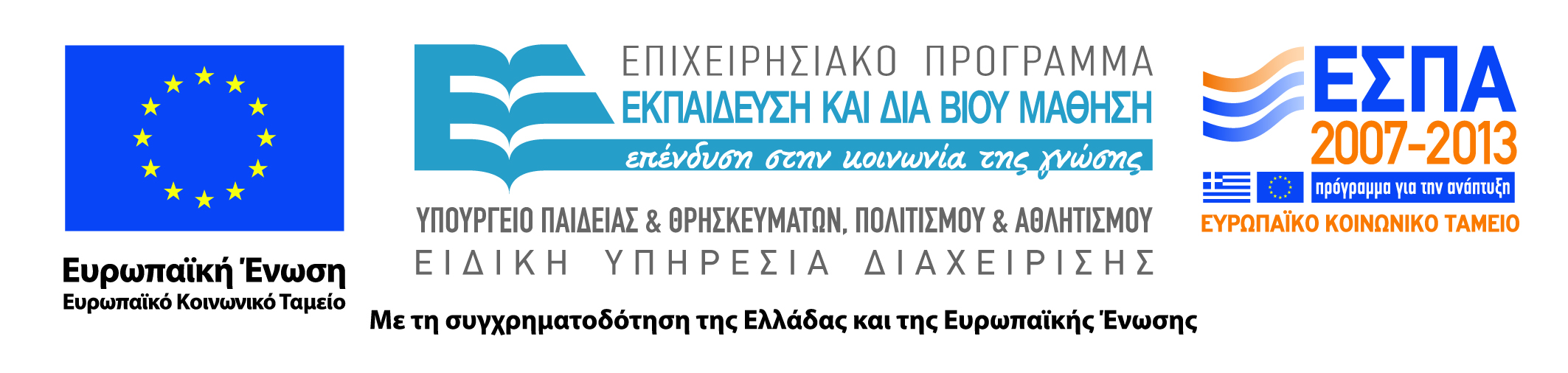 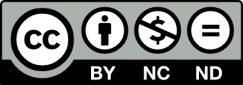